Project & Time Management – Tips for Success
Presented by:
Chris Bitakis, CPA, CGFM, CGMA
Principal, Audit and Consulting 
Emily Wilson, CPA, CFE
Manager, Audit and Consulting
April 7, 2021
Today’s Topics
Workplace Considerations 
The 5 Phases of a Project
Time Management
Tips and Tricks for Project and Time Management
2
Work Place Considerations
Fantasy - You envision that perfect 50/50 balance point, where you magically finish everything you need to do for work and still have time left over for going to hot yoga, making homemade bone broth, getting 8 hours of sleep, and everything else Instagram tells you to do to be a well-rounded human.

Reality - You’re working on that report but you have to stop work early because you haven’t been to the dentist in an embarrassingly long time. Or you’re trying to meal prep at home when an important email comes in, and next thing you know you’ve burned everything and you’re stuck eating instant ramen for lunch tomorrow.
3
Work Place Considerations Stats
An American Sociological Review study found that 7 out of 10 US workers struggle with the work/life challenges

“Meetings and presentations, errands and appointments, conference calls and research, laundry and takeout, pets and sippy cups — they’re all threads in the fabric of this little thing called life”
4
Polling Question #1 

How would you describe your workplace mindset?
a.) Work Life Balance
b.) Work Life Integration 
c.) Work Life Blend
5
[Speaker Notes: No wrong answer]
Work Place Considerations
Work Life Balance
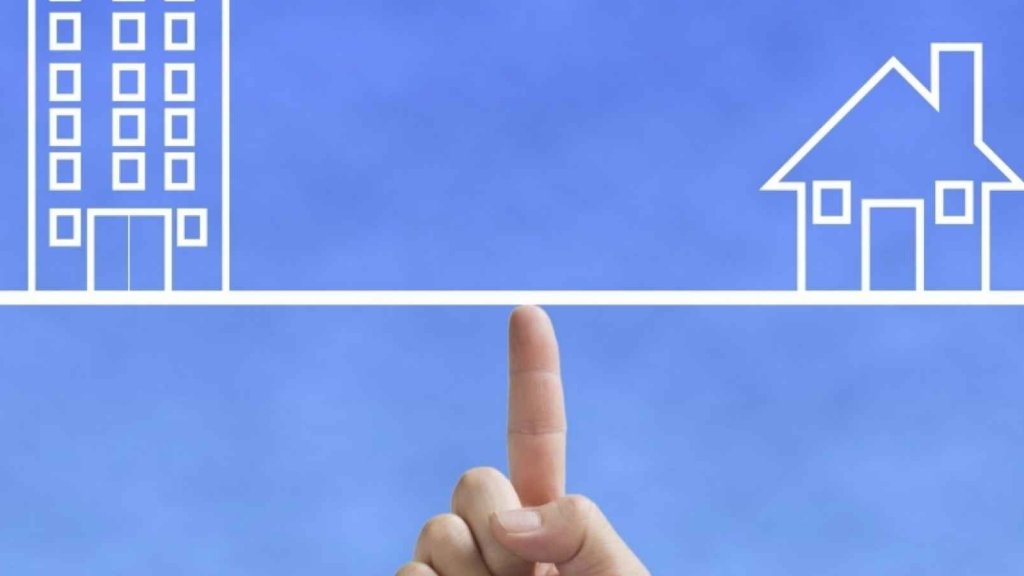 Work Life Integration
Work Life Blend
6
Work Place Considerations – Work-Life Balance
Brief History
Roots trace back to the “First” Industrial Revolution
Majority of U.S. workers working 100 hours a week
Fair Labor Standards Act
The actual term “work-life balance” – 1980’s

Defining Work-Life Balance Today
Effective time management
Burnout prevention and stress management
Disconnect between HR and employees
7
Work Place Considerations – Work-Life Integration
Brief History
By-product of changes in society
Credited to Millennials and Generation Z

Defining Work-Life Integration Today
Not about managing conflicting demands
Making constant accommodations for the rapid pace of change
8
Balance vs. Integration
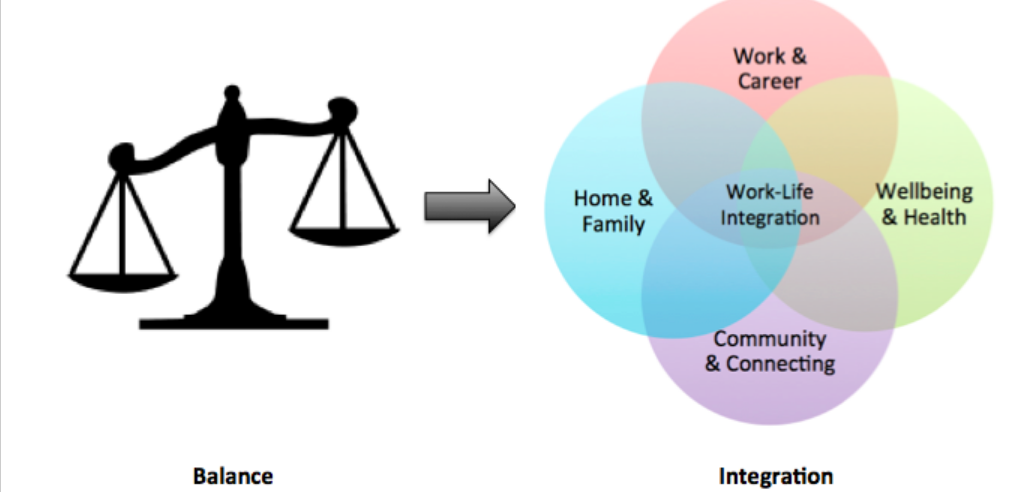 9
Work Place Considerations – Work-Life Blend
Brief History
Forbes published this concept in 2012
Finding a better way to fit it all together

Defining Work-Life Blend Today
Doesn’t mean everything is happening at the same time
Requires some boundaries but can’t be rigid 
Allow for overlap (miss a family dinner) but can’t turn into  routine
10
Work Place Considerations – Post Pandemic
Harvard Business School
The need to prioritize face time at the office
More honest conversations with employees
Weigh the risks of loneliness
Consider flexible hybrid approach
Reject virtual work at your Company’s peril
Make work inspiring – at the office or not
Be fair when deciding who works remotely
11
What is a project?
What is a project?
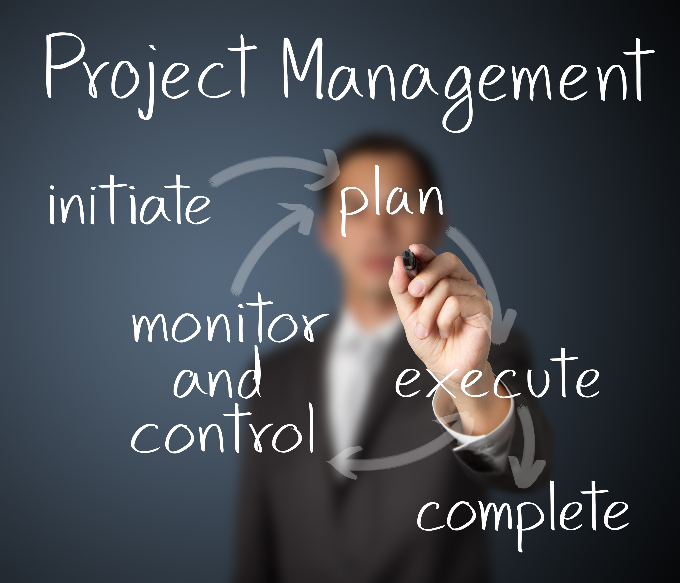 12
What is a project?
A temporary endeavor undertaken to create a unique product, service or result. A project is temporary in that it has a defined beginning and end in time, and therefore defined scope and resources.





PMBOK, 5th Edition, Chapter 1, Section 1.2, p3
13
What is a Project Management?
Project Management
The application of knowledge, skills, tools, and techniques to meet project requirements.
The discipline of initiating, planning, executing, controlling, and closing the work of a team to achieve specific goals and meet specific success criteria at the specified time.
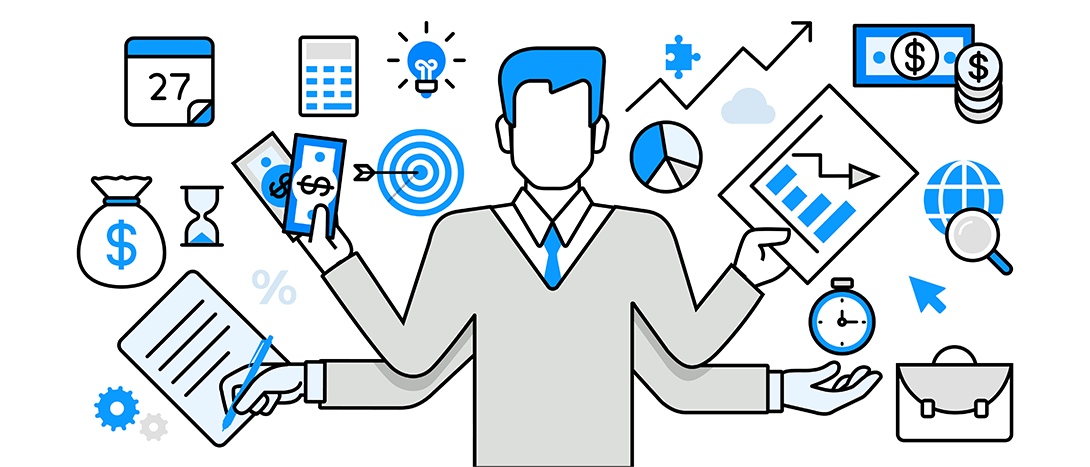 14
Project Management: Why is this Important?
Vision
Creating an inspiring vision of the future
Motivate
Motivating and inspiring people to engage in that vision
Manage
Managing delivery of the vision
Coach
Coaching and building a team, so that it is more effective at achieving the vision
Achieve
Uphold the goals of the project to achieve results
15
Examples of Projects
Procuring a contract
Implementing new policies and procedures 
Software upgrade 
Preparing a CAFR
Preparing for an audit
Going to Disney World
Your day
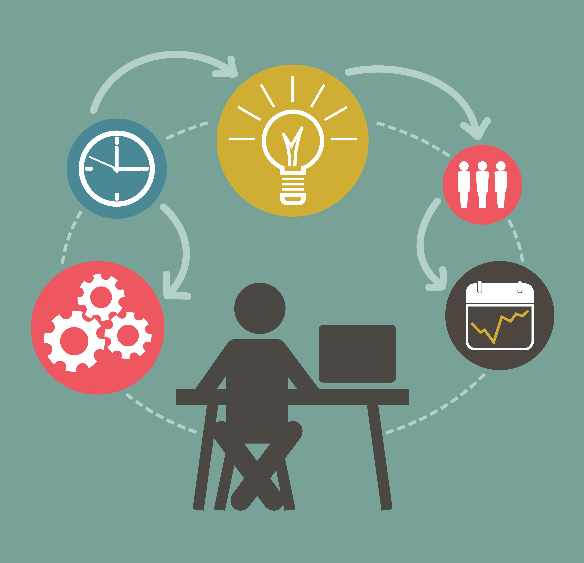 16
5 Phases of Project Management
INITIATING
PLANNING
Goal setting
Outline objectives of the project
Communicate objectives and goals to team
Effective planning is vital to success
Ongoing process and never ends during life of project
Needs of project formally accepted
Project ideas carefully examined 
Project manager appointed 
PM selects team members based on experience and skills.
Research whether project is feasible
EXECUTING
MONITORING & CONTROLLING
CLOSING
Project closing process often overlooked 
Consists of processes performed to complete project
Once completed, “post mortem” meeting held to evaluate what went well and identify project failures
Project start to take shape
Project plan put into action
Tasks occur in executing project
Team adheres to mapped out plan
Coordination amount team members and resources
Project deliverable developed and completed
Measure progression/ performance
Ensure alignment w/project plan
Observe, evaluate, document & report on progress/limitations
In this phase, we react/adjust to issues, inefficiencies, ineffectiveness that arise
17
Polling Question #2 

You are hosting a Family Barbeque (with social distancing and masks): Which of the following tasks would fall into the planning phase of project management?
a.) Create a grocery List
b.) Discussion on what to make next year
c.) Project manager “Executive Chef” appointed
d.) Executing tasks/timeline
18
5 Phases Example: Family BBQ
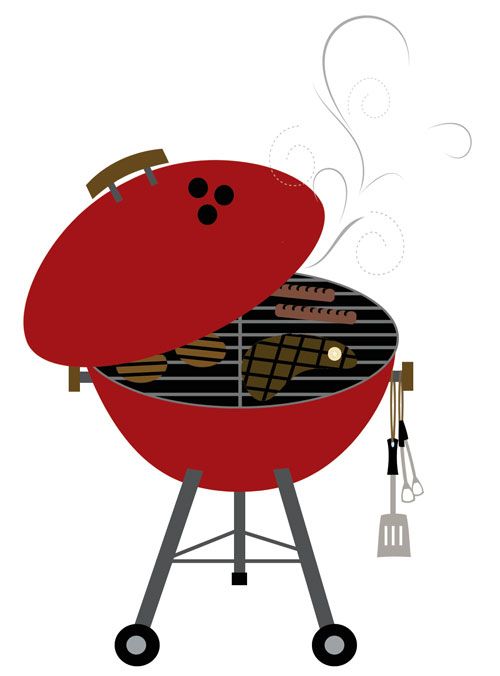 PLANNING
INITIATING
2
1
You agree to host a family barbeque 
Project manager aka “Executive Chef” appointed 
Who is going help you?
What dishes are you going to make
Research recipes, cooking times, etc.
Goal setting: Don’t burn the burgers
How many people attending?
Assign tasks to other family members
Have a backup plan? 
Create a grocery List
Timeline
MONITORING &   CONTROLLING
CLOSING
EXECUTING
4
5
3
What did everyone like?
What could you do without next time?
Close out meeting: next barbeque we are getting takeout/cooking something different
Checking in on timeline: Will dinner be ready by 5pm?
Burgers burned?
Dinner is served
Grocery shopping
Food prep
Cooking
You execute tasks/timeline
19
Time Management
What is time management and why is it important?
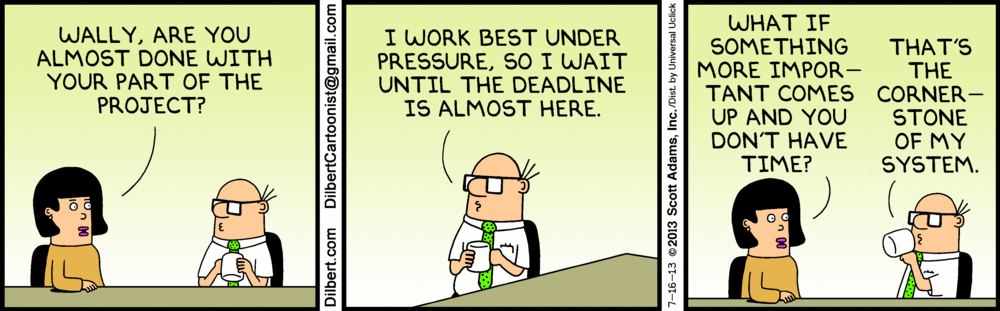 20
Polling Question #3 

Do you feel like you manage your time well?
a.) Yes
b.) No 
c.) Sort of but I could do better
21
[Speaker Notes: Based on the definition of time management, do you feel like you manage your time well?]
Time Management
Basic skill as a project manager
Decrease the time spent on unproductive activities
Develop more accurate estimates for turnaround time on projects
Improve execution of project plan
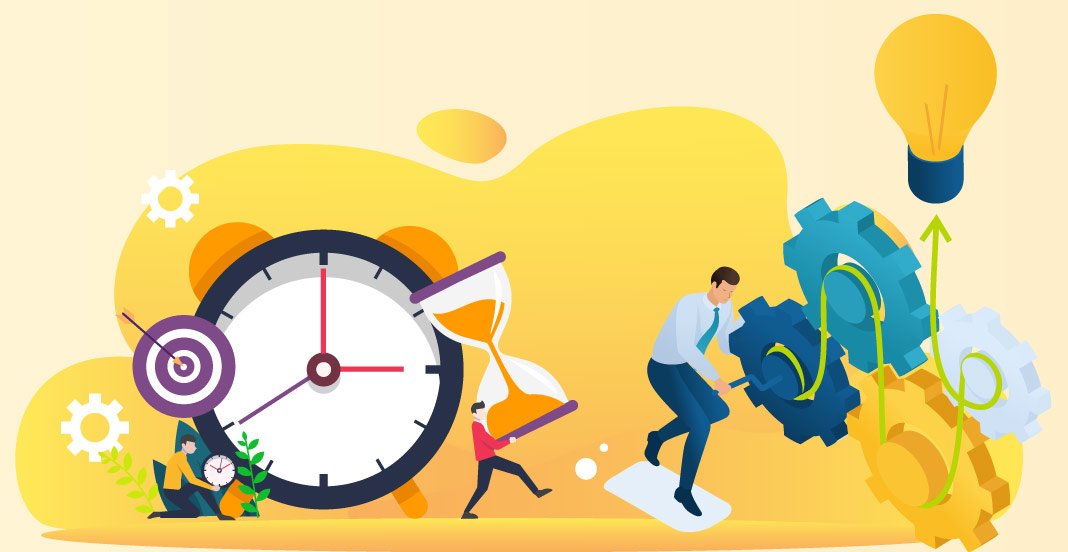 22
Time Management - The 80/20 Principle
Pareto Principle – 80/20 Rule
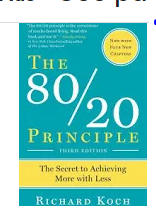 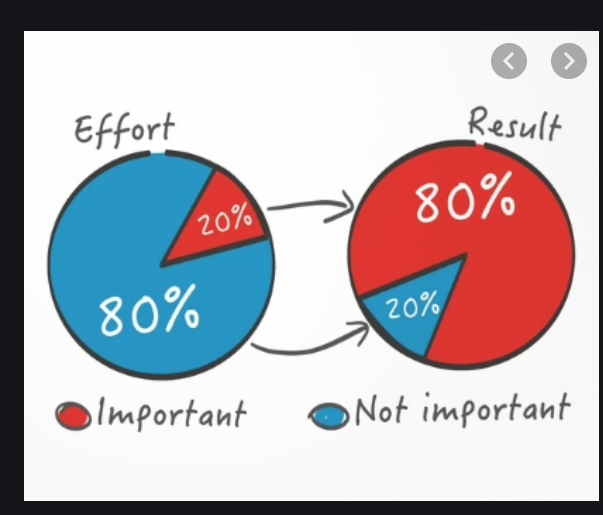 23
Time Management -  80/20 Principle
20% of the sales reps generate 80% of total sales.
20% of customers account for 80% of total profits.
20% of the most reported software bugs cause 80% of software crashes.
20% of patients account for 80% of healthcare spending (and 5% of patients account for a full 50% of all expenditures!)
On a more personal note, you might be able to relate to my unintentional 80/20 habits
24
Polling Question #4

What is your preferred method for time management? 
a.) To-Do Lists 
b.) Microsoft Planner 
c.) Outlook Calendar 
d.) All of the above
e.) I just wing it
25
[Speaker Notes: No wrong answer]
Time Management - 7 Habits of Highly Effective People
Habit #1 – Be proactive
Habit #2 – Begin with the end in mind 
Habit #3 – Put first things first
Habit #4 – Think win-win
Habit #5 – Seek first to understand, then to be understood
Habit #6 – Synergize
Habit #7 – Sharpen the saw; growth
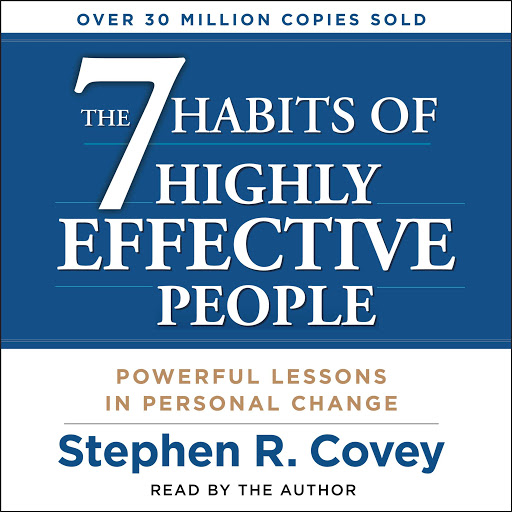 26
Time Management
Not Urgent
Urgent
Quadrant 2
Quadrant 1
Preparation
Crisis
Prevention
Pressing problems
Values Clarification
Deadline –driven projects
Important
Planning
Meetings
Relationship Building
Quadrant 3
Quadrant 4
Busywork
Interruptions
Some phone calls
Some phone calls, mail, reports
Irrelevant mail
Pressing matters
Not Important
Pleasant activities
Some meetings
Social media/web surfing
27
Polling Question #5

Which quadrant do you identify most with on a daily basis?
a.) Quadrant 1
b.) Quadrant 2
c.) Quadrant 3
d.) Quadrant 4
28
[Speaker Notes: No wrong answer]
Time Management - Managing the Quadrants
Where should you be spending your time?
The average person spends 25% in category 1, 15% in category 2, 57% in category 3 and 3% in category 4.
The average goal would be to spend approximately 20% in category 1, 64% in category 2, 15% in category 3 and 1% or less in category 4.
29
Time Management Activity
Take a few minutes and think of the busiest day you’ve had in the last week. 
From 8am to 8pm list activities you engaged in each hour
Examples: work, CPE, parenting, hobbies, watching Netflix, browsing social media, cooking dinner, etc. 
Next to each item, put the quadrant # each tasks falls into
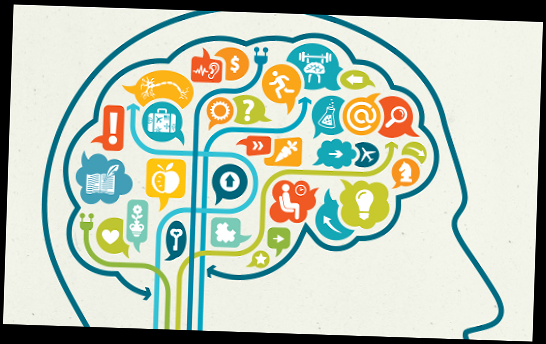 30
Mine
Urgent
Not Urgent
Quadrant 2
Quadrant 1
Preparing for this presentation
Replacing hot water heater
Planning for next project
Children crying
Exercise
Exit presentation  (24 hours notice)
Important
Meal Planning
Proposals/fee quotes
Relationship Building
Quadrant 3
Quadrant 4
Busywork
March Madness
Some phone calls
Family interruptions
Irrelevant mail
Some meetings
Not Important
Pleasant activities
Phone notifications
Social media/web surfing
31
[Speaker Notes: Anyone willing to share? This is an example that Emily and I put together]
Techniques and Tips for Time Management
So how do I change my time management habits? 
Remember, “the key is not to prioritize your schedule, but to schedule your priorities”
Hold yourself accountable to others 
Plan ahead 
Protect your time and recognize when it may be okay to say no to something in the immediate future but shift it to a later date
Align the level of energy with the level of impact
32
Techniques and Tips for Project Management
“Plans are worthless, but Planning is Everything” – Dwight D. Eisenhower
Leadership
Communicate, Communicate, Communicate
Creating budgets/schedule
Avoid multiple touches
Express Gratitude
Debrief/Reflect
33
Techniques and Tips for a Better Workday
Focus on high reward tasks
Don’t over plan
Learn to manage email
Learn shortcuts
Question what is not clear
Don’t stress
Get organized
34
Questions
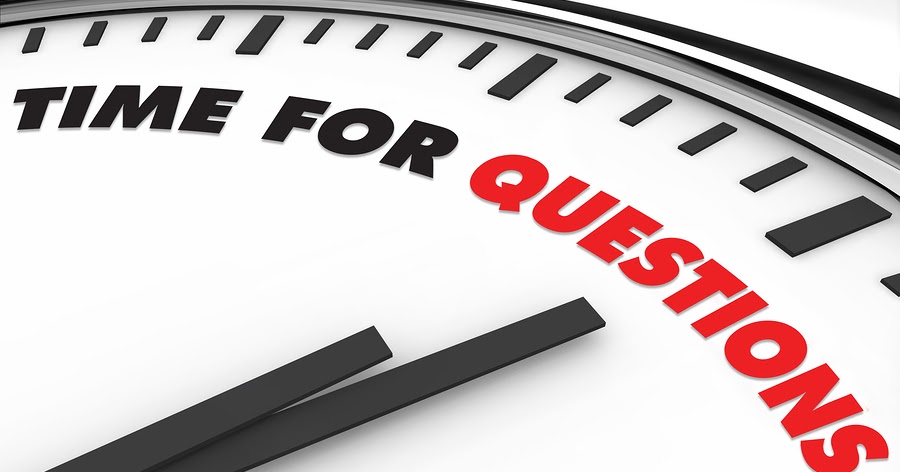 35